ЗВІТ ЦЕНТРУ забезпечення ЯКОСТІ ВИЩОЇ ОСВІТИ ЗАМ ПРО ПРОВЕДЕНУ РОБОТУ У 2022-2023 н.р.
Ужгород, 1 червня 2023 р.
ОПИТУВАННЯ СТУДЕНТІВ ПЕРШОГО (БАКАЛАВРСЬКОГО) РІВНЯ ВИЩОЇ ОСВІТИ (1 курс)(06-13.03.2023 р.)
1. Опитування здобувачів вищої освіти щодо формування цілей освітньої програми – 44 респондента
2. Опитування здобувачів вищої освіти щодо оцінки рівня викладання освітньо-професійної програми – 38 
3.  Опитування здобувачів вищої освіти щодо якості освітнього процесу та освітньої діяльності (цілей, змісту, очікуваних результатів навчання, критеріїв оцінювання) -- 38
4. Опитування здобувачів вищої освіти щодо виявлення та вирішення конфліктних ситуацій – 32
5. Опитування здобувачів вищої освіти щодо дотримання академічної доброчесності -- 32
На вашу думку, форми та методи навчання і викладання сприяють досягненню заявлених в освітній програмі цілей та програмних результатів навчання?
Назвіть навчальні дисципліни які, на Вашу думку, найбільш актуальні для майбутньої спеціальності:
Чи дотримується, на Вашу думку, логічний взаємозв’язок у процесі викладання дисциплін за освітньою програмою, за якою Ви навчаєтеся?
ОПИТУВАННЯ СТУДЕНТІВ другого (магістеРСЬКОГО) РІВНЯ ВИЩОЇ ОСВІТИ (16-23.05.2023 р.)
1. Опитування здобувачів вищої освіти щодо формування цілей освітньої програми – 12 респондентів
2. Опитування здобувачів вищої освіти щодо оцінки рівня викладання освітньо-професійної програми – 15 
3.  Опитування здобувачів вищої освіти щодо якості освітнього процесу та освітньої діяльності (цілей, змісту, очікуваних результатів навчання, критеріїв оцінювання) -- 12
4. Опитування здобувачів вищої освіти щодо виявлення та вирішення конфліктних ситуацій – 12
5. Опитування здобувачів вищої освіти щодо дотримання академічної доброчесності -- 13
Назвіть навчальні дисципліни які, на Вашу думку, найбільш актуальні для майбутньої спеціальності:
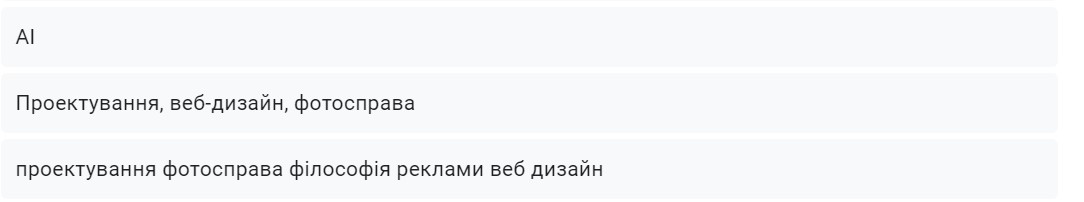 Дякую за увагу!